Sense of Smell
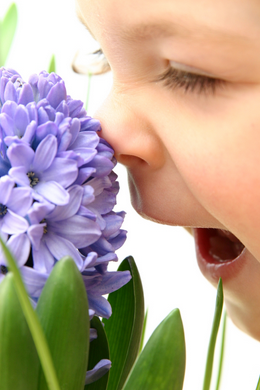 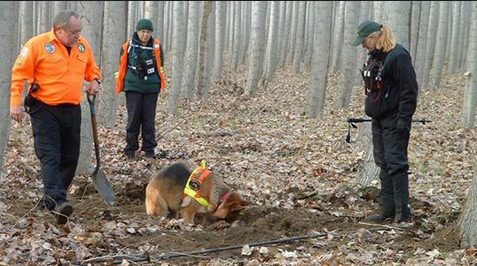 Olfactory Receptors
Chemoreceptors
Need liquid
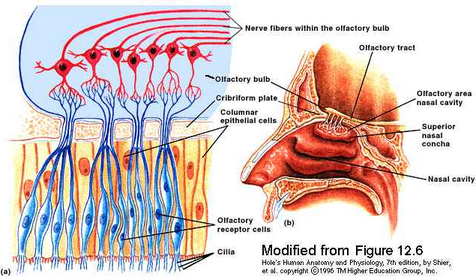 Olfactory Organs
= receptor cells and supporting cells
		-Look yellow-	brown

Receptor cells have cilia!
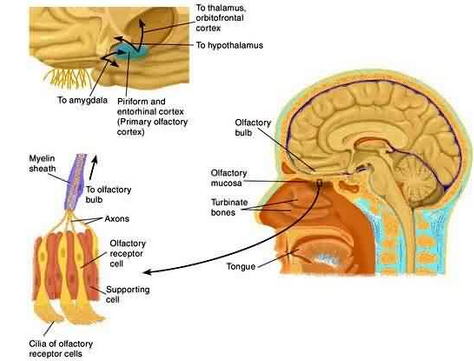 The Nose Knows….
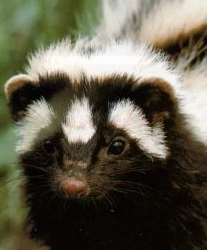 Information is sent to limbic system
Emotions elicited

Receptor cells adapt quickly
Within a minute, might not smell the smell any more. 
Mink must be an exception…ha!
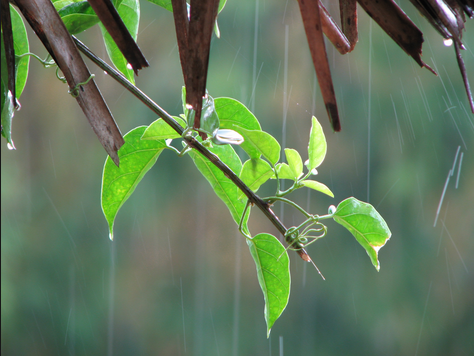 Olfaction Comparative Anatomy
We have 12 million receptor cells
Bloodhounds have 4 billion
We have 1 ½ inches of olfaction area, bloodhounds have 59 inches
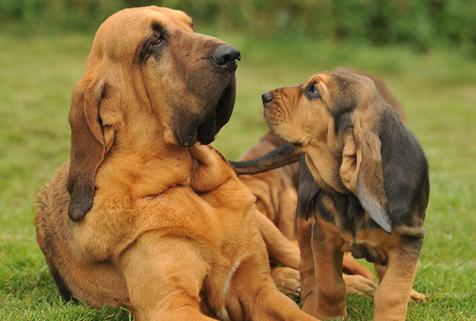 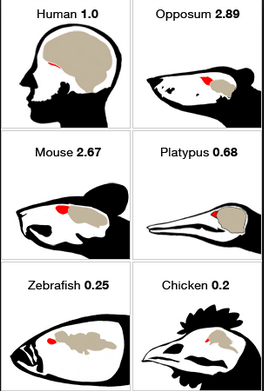 We can detect 10,000 smells!
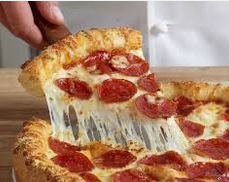